Sandrine PIHET
Katia IGLESIAS
Tester des hypothèses: vue d’ensemble des tests statistiques courants
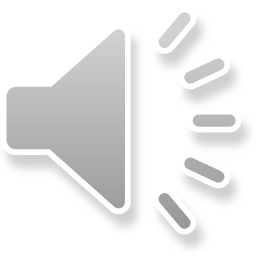 D’où viennent les tests ?
Postulats d’applications
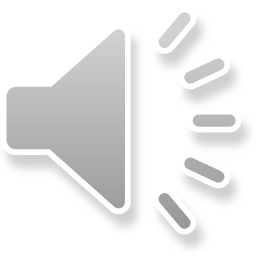 TESTS STATISTIQUES - statistical tests
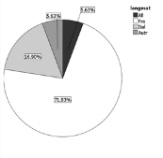 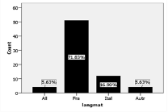 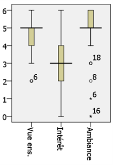 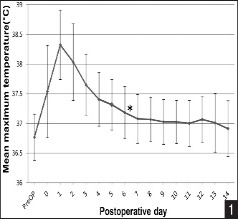 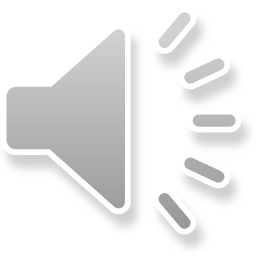 4
TESTS STATISTIQUES - statistical tests
Plus de précisions sur les associations ou corrélations
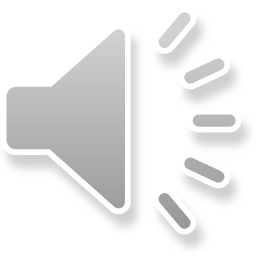